WYNIKI REKRUTACJI 
NA PROGRAM ERASMUS +
WYJAZDY NA STUDIAW ROKU AKADEMICKIM 2020/2021

AKADEMIA SZTUK PIĘKNYCH W WARSZAWIE
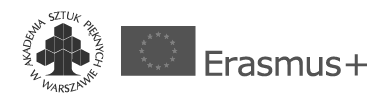 NABÓR WNIOSKÓW NA STUDIA
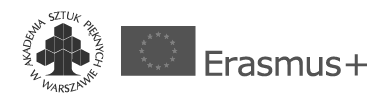 W SYSTEMIE AKADEMUS ZŁOŻONO PRAWIDŁOWO 70 WNIOSKÓW, WIĘCEJ O 4 W PORÓWNANIU DO ROKU POPRZEDNIEGO
53 WNIOSKI ZOSTAŁY ZŁOŻONE PRZEZ STUDENTKI, 17 PRZEZ STUDENTÓW, 36 WNIOSKÓW NA SEMESTR ZIMOWY, 34 NA SEMESTR LETNI
61 WNIOSKÓW ROZPATRZONO POZYTYWNIE, 9 NEGATYWNIE
WNIOSKI WG WYDZIAŁU
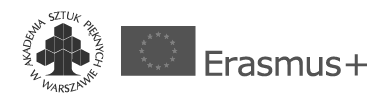 NABÓR WNIOSKÓW NA STUDIA
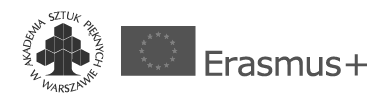 * Dotyczy wszystkich szkół/krajów wskazanych we wnioskach z priorytetami od 1 do 3
POPULARNOŚĆ SZKÓŁ
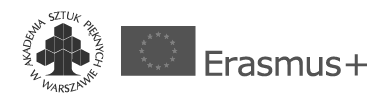 * Dotyczy wszystkich szkół wskazanych we wnioskach z priorytetami od 1 do 3, które miały 5 i więcej wskazań